Open Hypermedia and the Web
COMP3220 Web Infrastructure
Dr Nicholas Gibbins – nmg@ecs.soton.ac.uk
There is no runner-up prize
If Microcosm and Hyper-G were so good, why are we not all using them?
Open Hypertext on the Web
We lost the goal of hypertext across the entire desktop – is this still important?
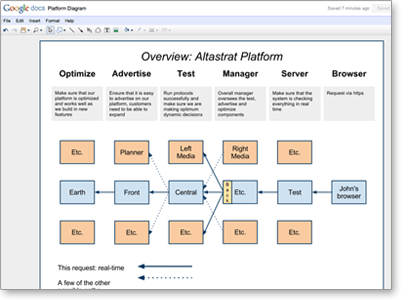 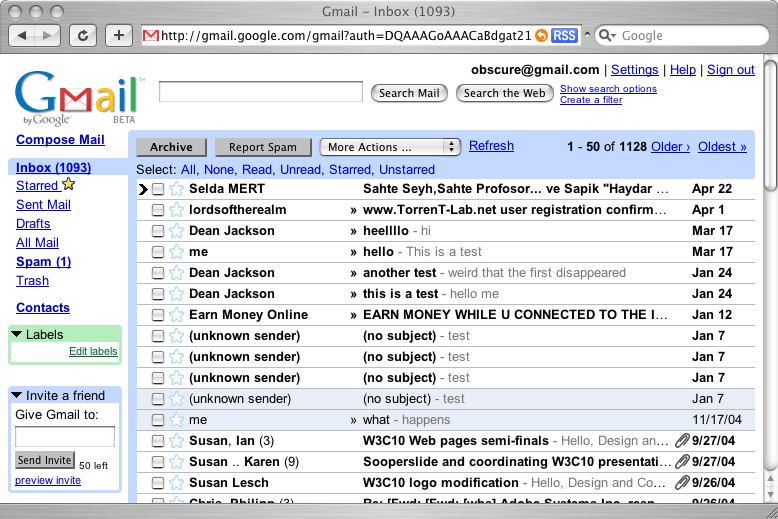 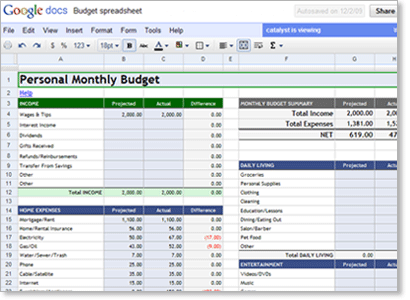 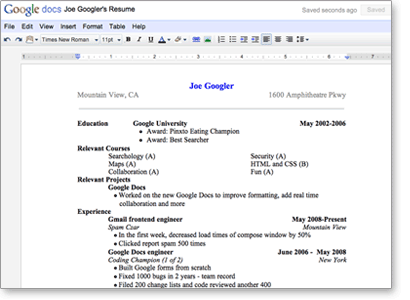 [Speaker Notes: For many, the Web is their desktop]
Open Hypertext on the Web
HTML and DOM by themselves do not allow easy control of anchor positions

Still possible to separate links and annotations
[Speaker Notes: For many, the Web is their desktop]
Linkbase creation
Manual creation of links is possible (also desirable?), but time-consuming

Automatic creation of links based on NL information extraction
Extract key phrases/themes from documents based on location and frequency
Create generic links to those documents based on the extracted themes
Use interactive linkbase editor to delete unwanted links

Effectively turning a search engine index into a linkbase
Link injection
How do we add links into representations? 
Where/when do we add links into representations?
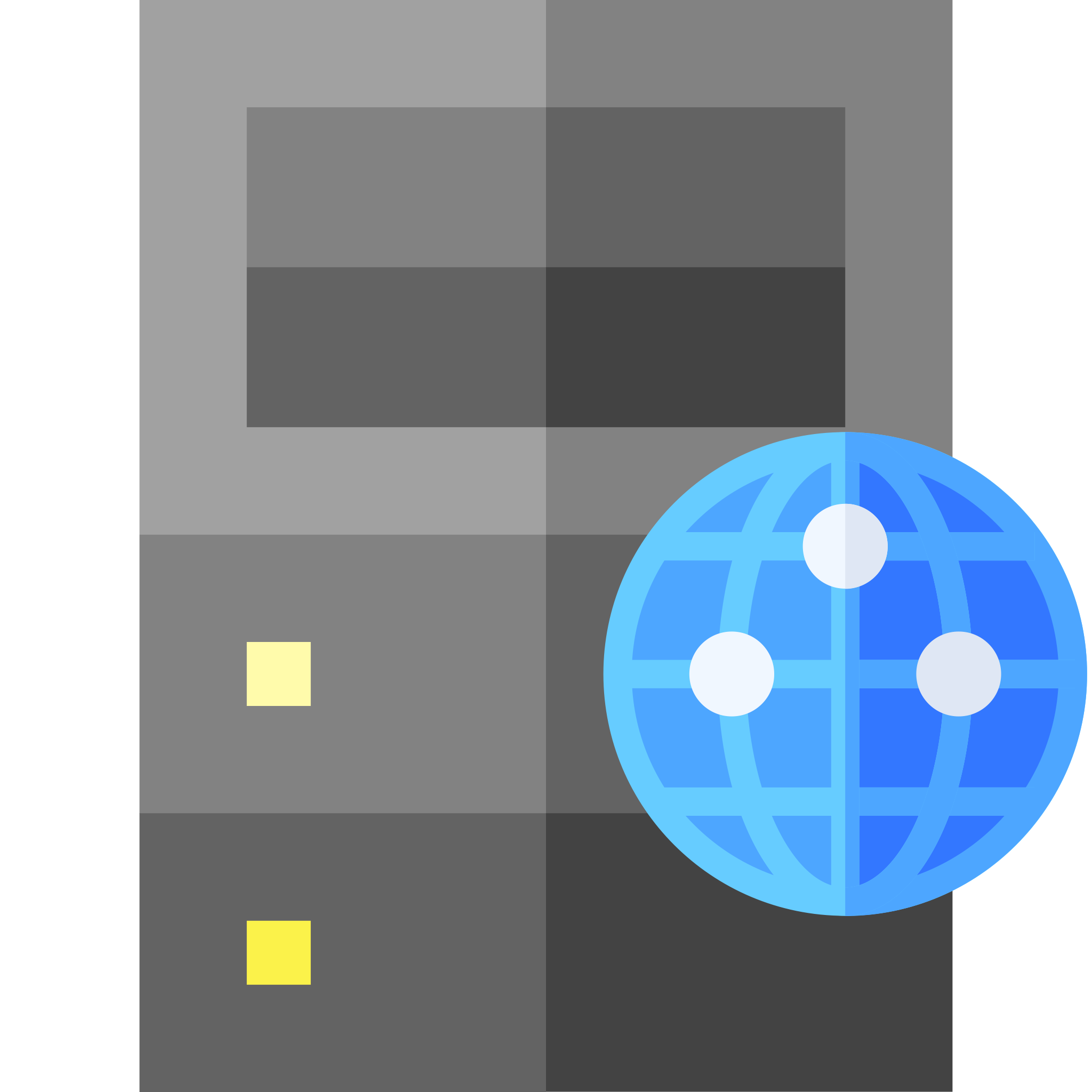 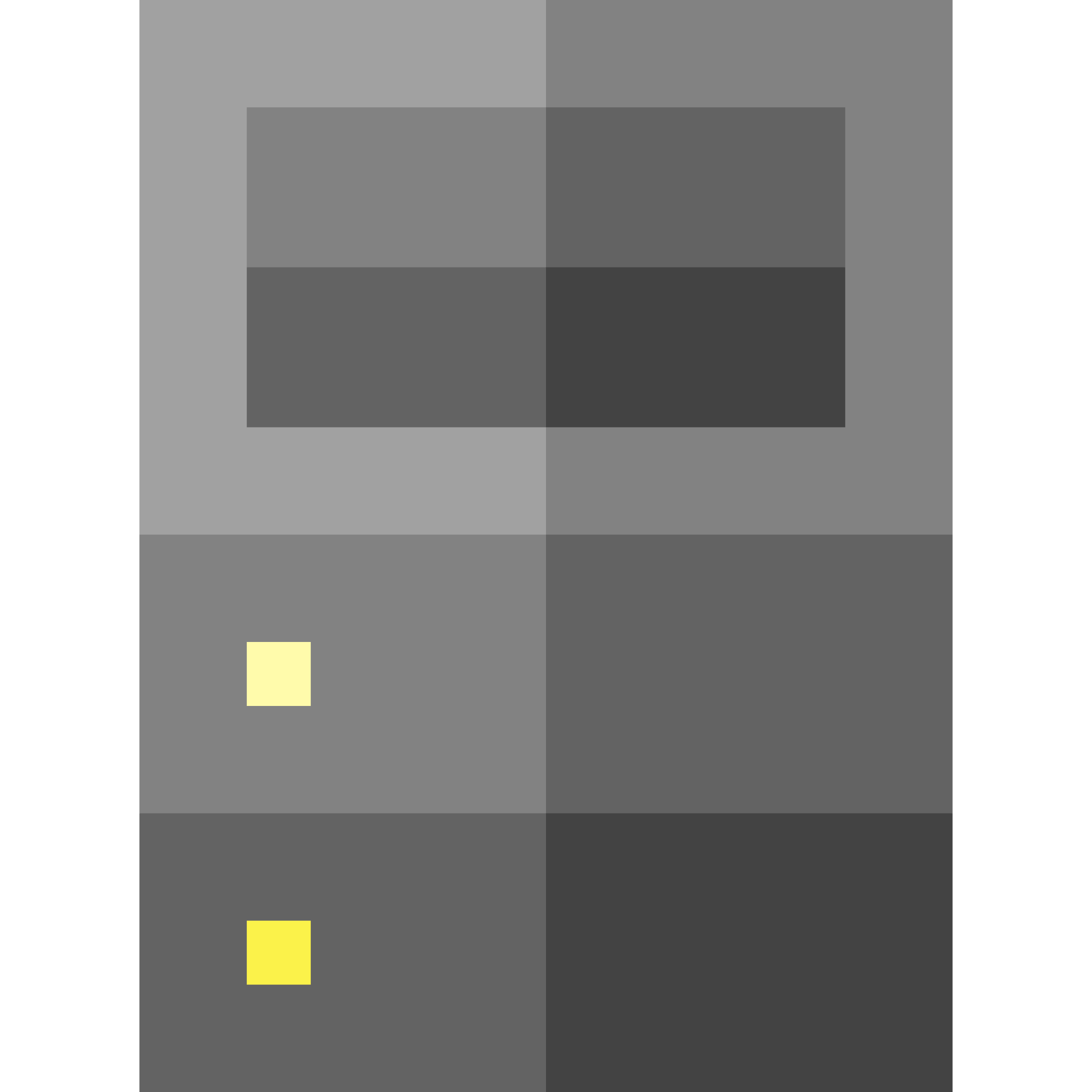 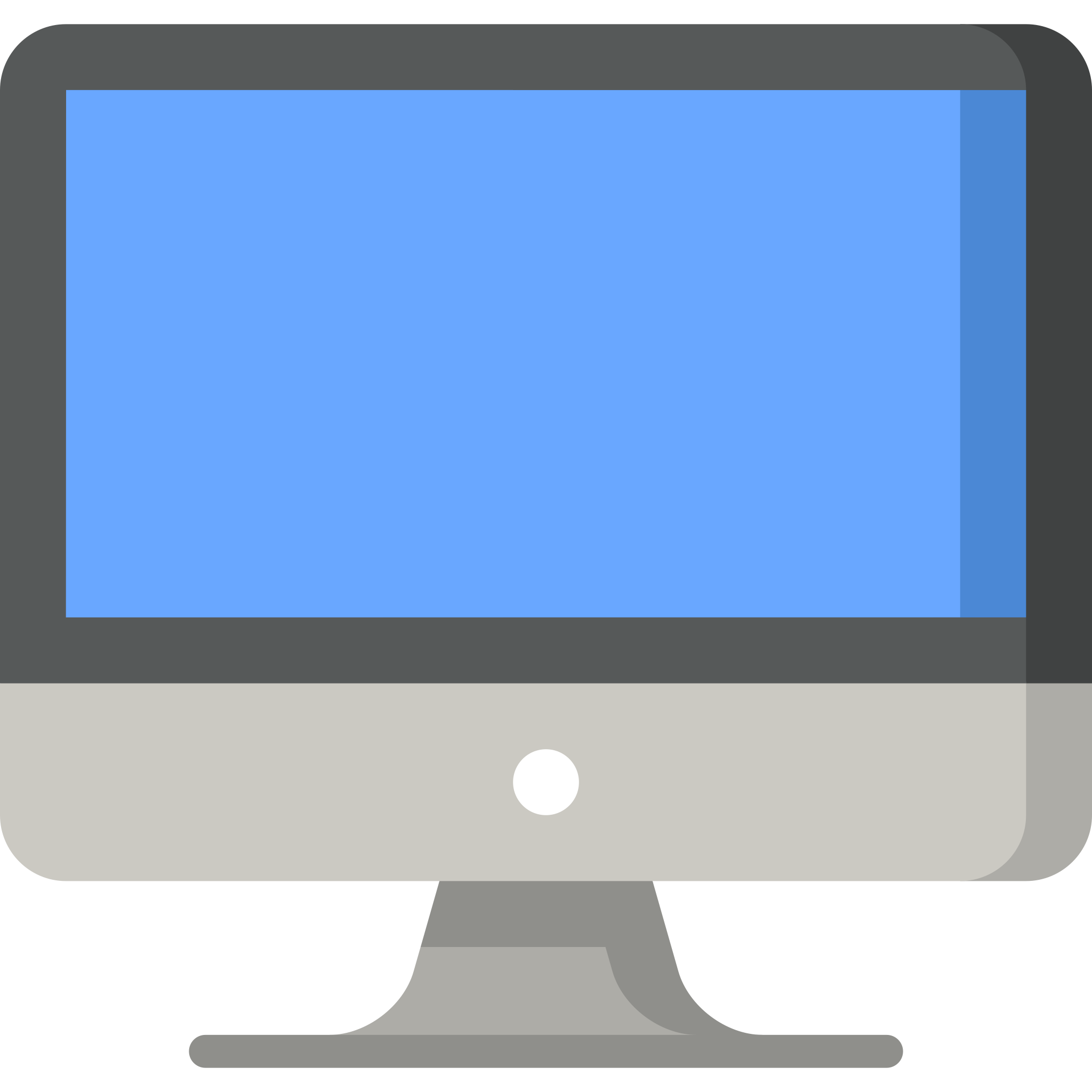 batch process
documents
in origin server
in proxy server
in user agent
Link injection: batch processing
Generate static HTML pages for use with any web server
Fastest way to serve pages - and most cache friendly approach
Need to reprocess all pages in the event of a linkbase (link database) update to ensure currency
No opportunity to personalise content
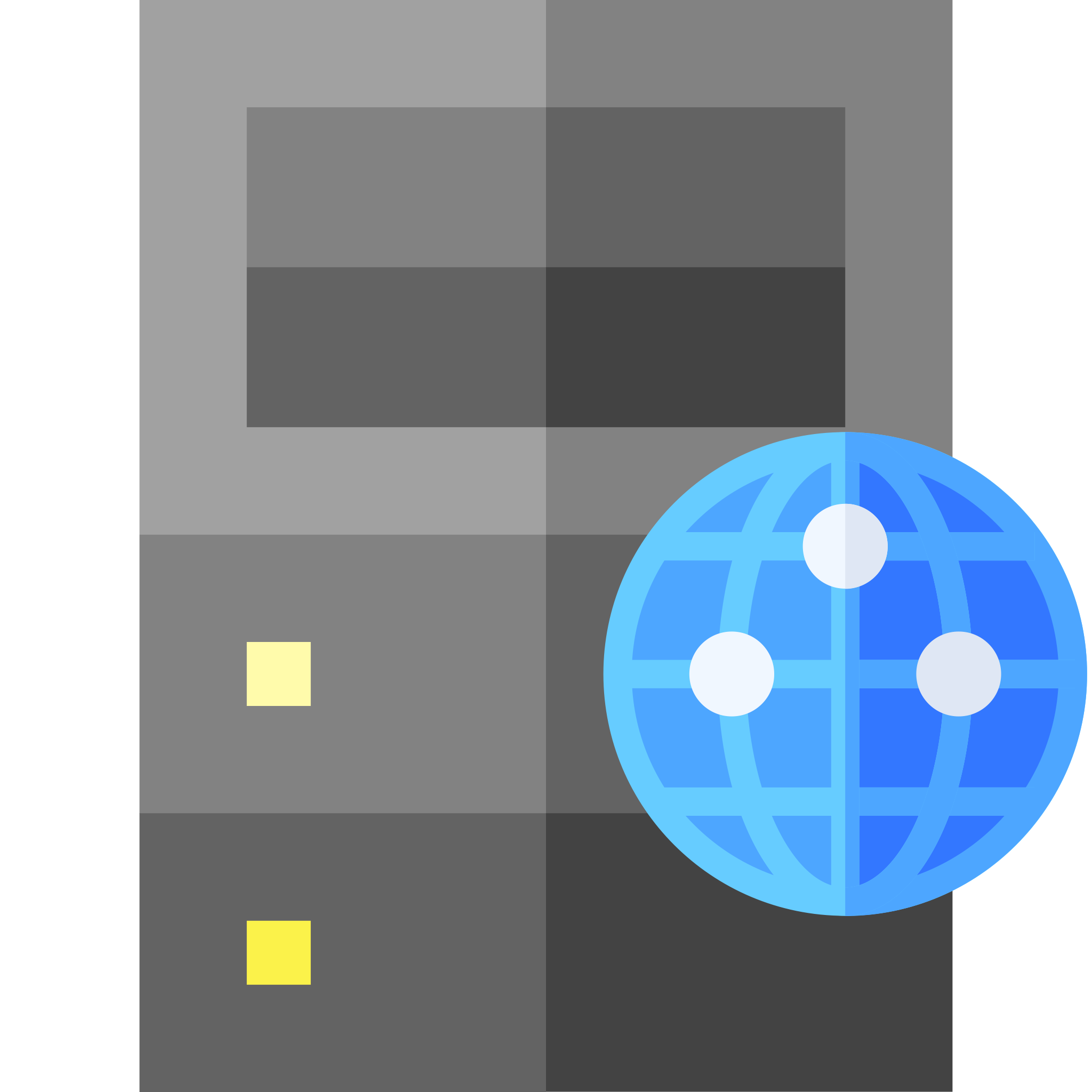 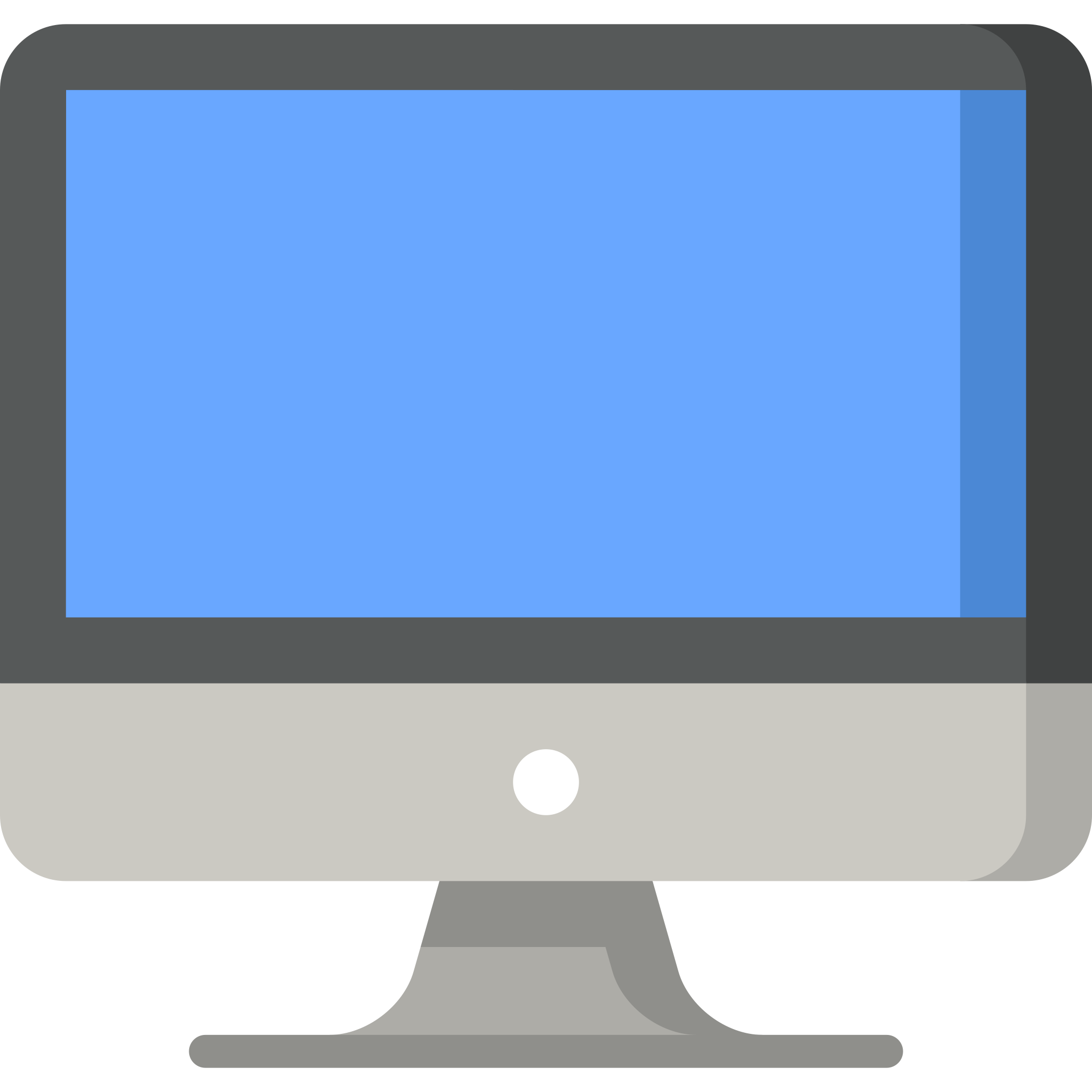 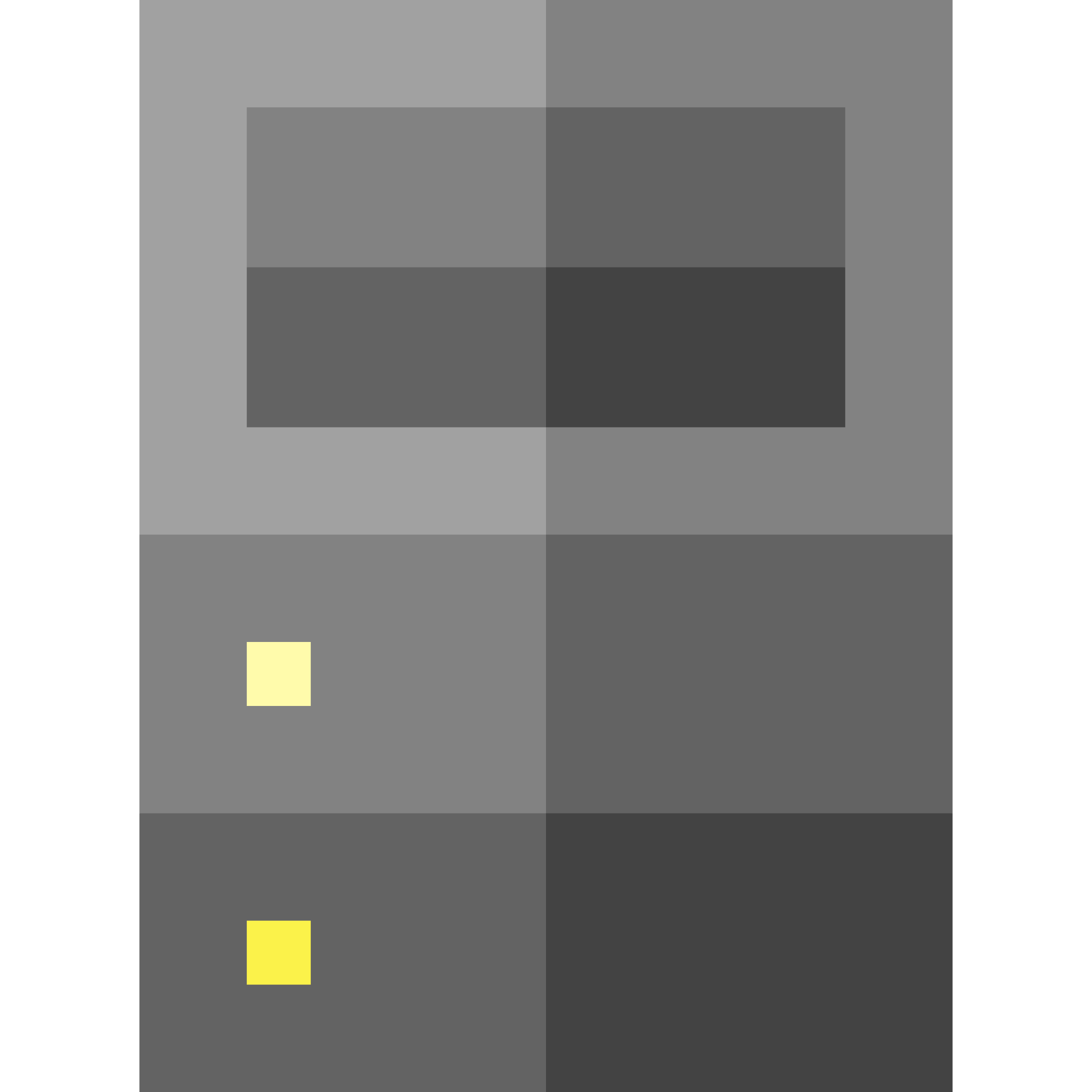 Link injection: on demand in the origin server
Careful choice of data structures and algorithms needed to ensure good performance
New material can immediately be viewed with hyperlinks from the linkbase
User can choose linkbases to apply (stateful interaction)
Higher run-time memory requirements, search capability can use same data

Approach taken by Active Navigation (commercial successor to Microcosm)
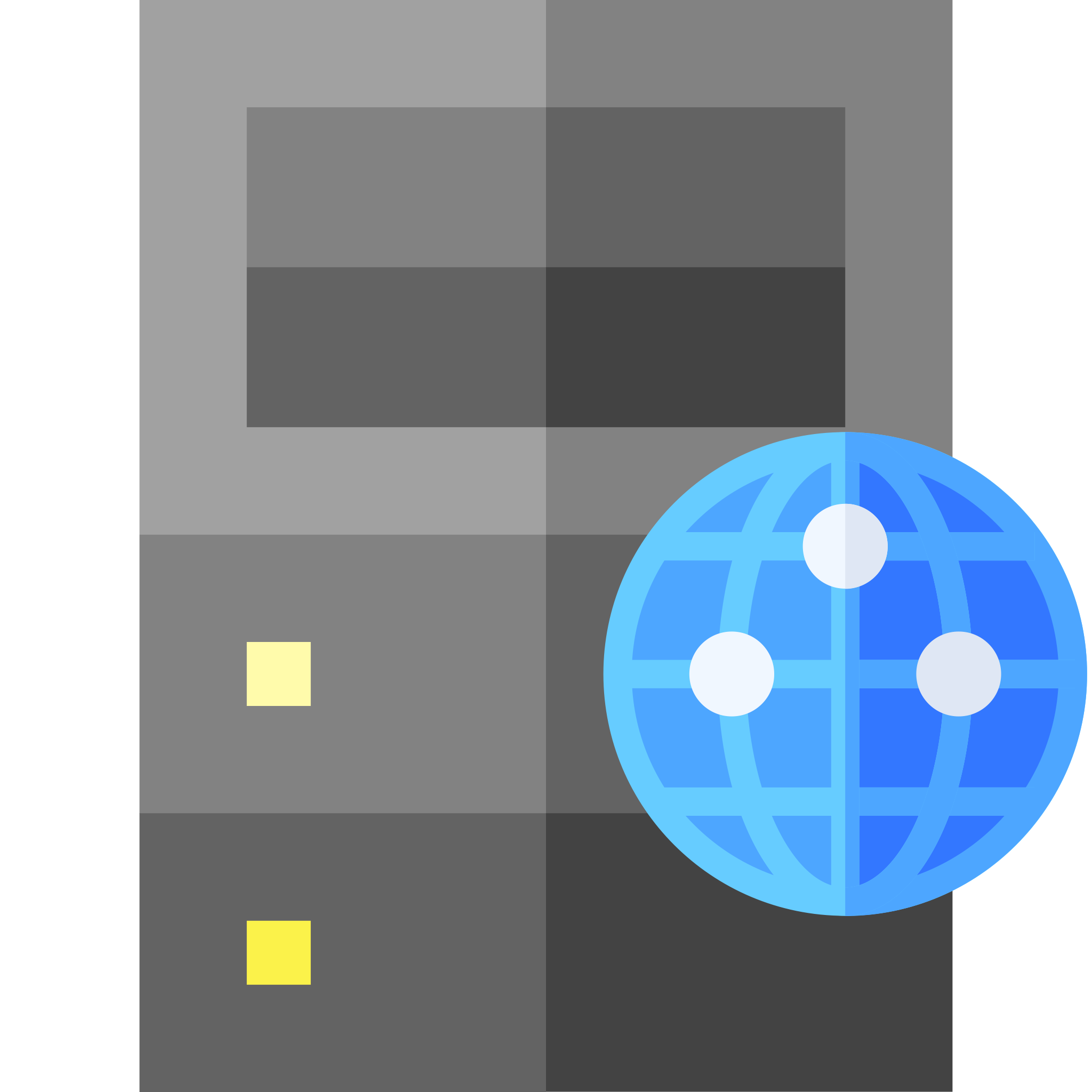 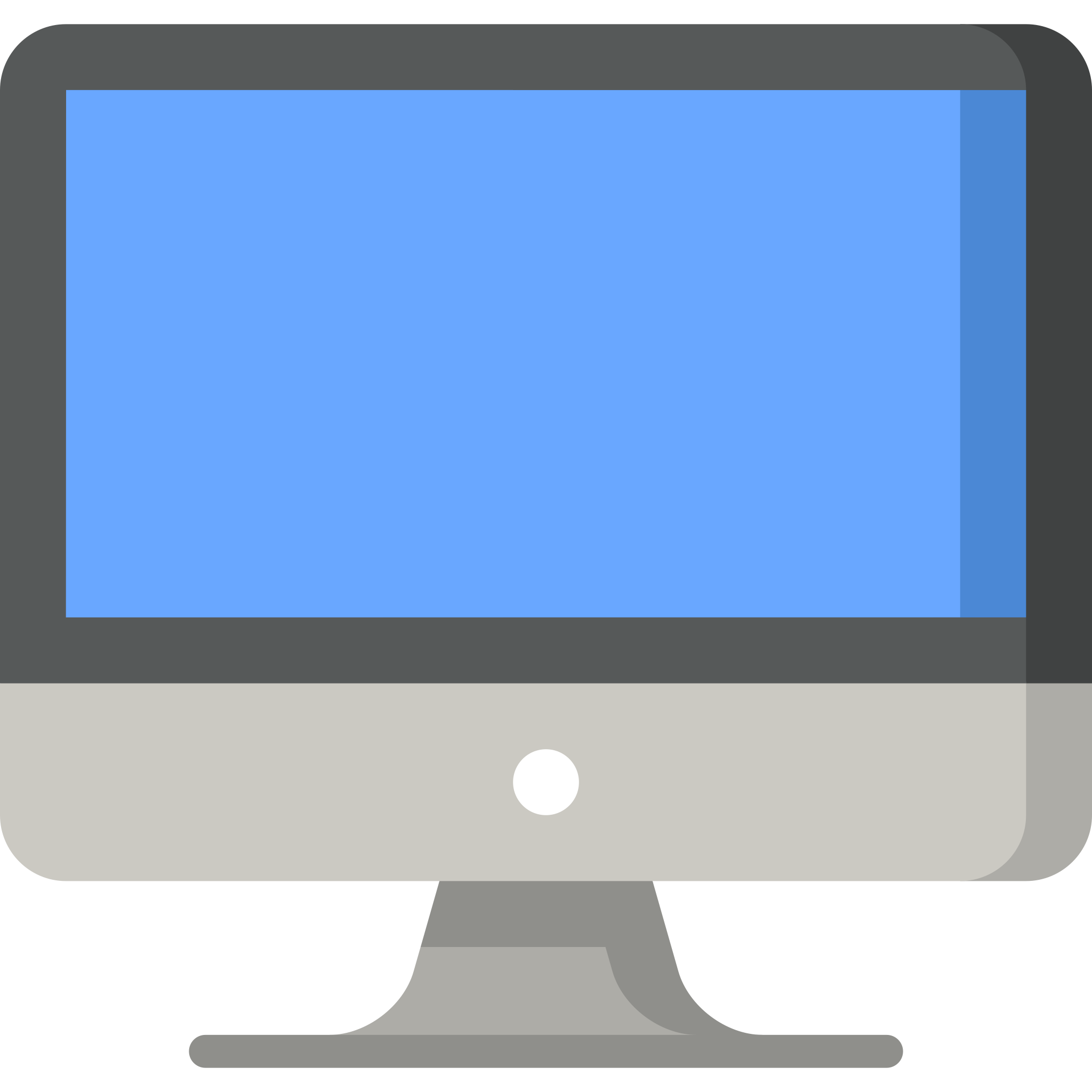 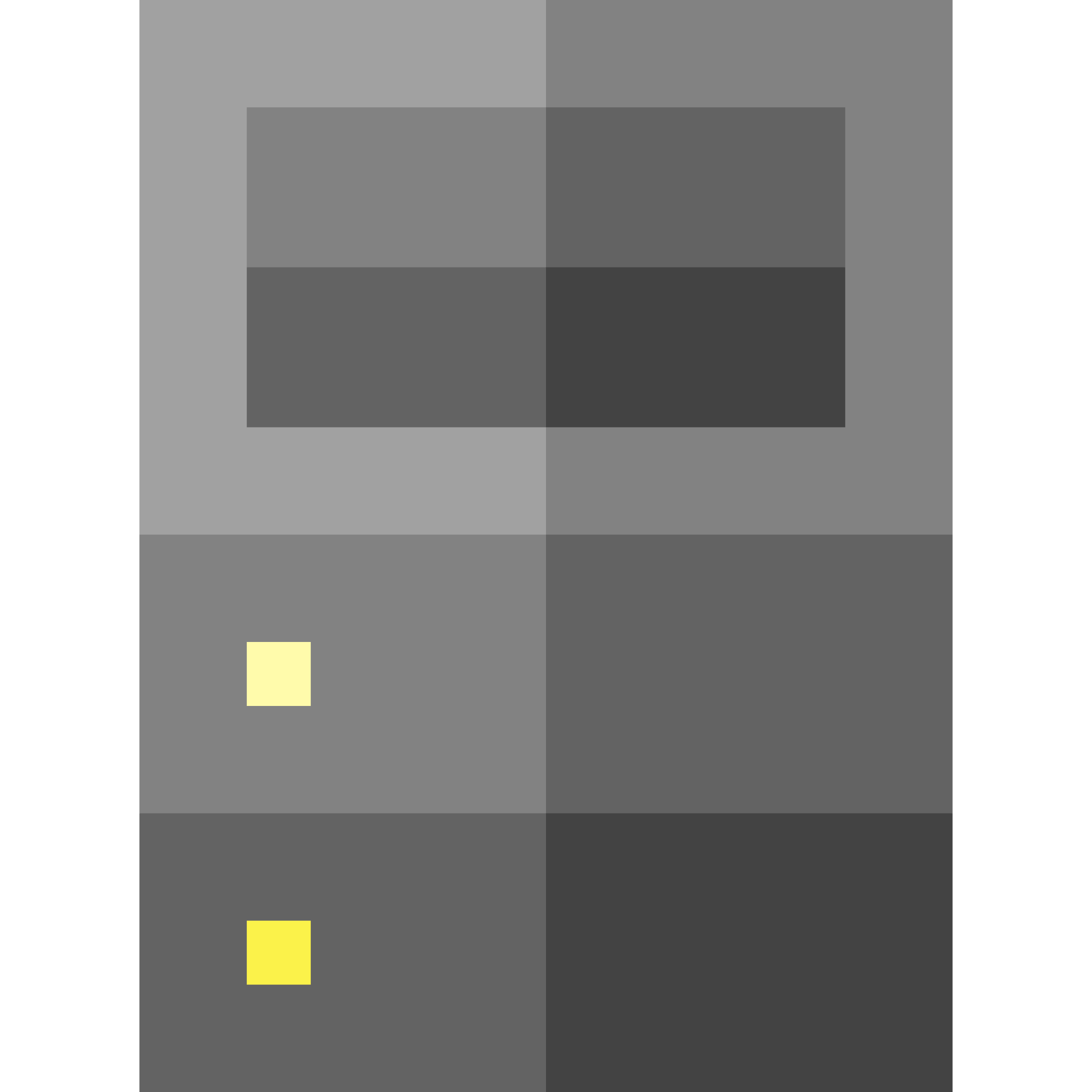 Link injection: using a proxy server
User configures their browser to proxy through the link injector
Can apply link database to almost any content
Can also perform other conversions e.g. Word -> HTML
Casual site users won’t want to reconfigure their browsers

Approach taken by the Dynamic Link Service (DLS)
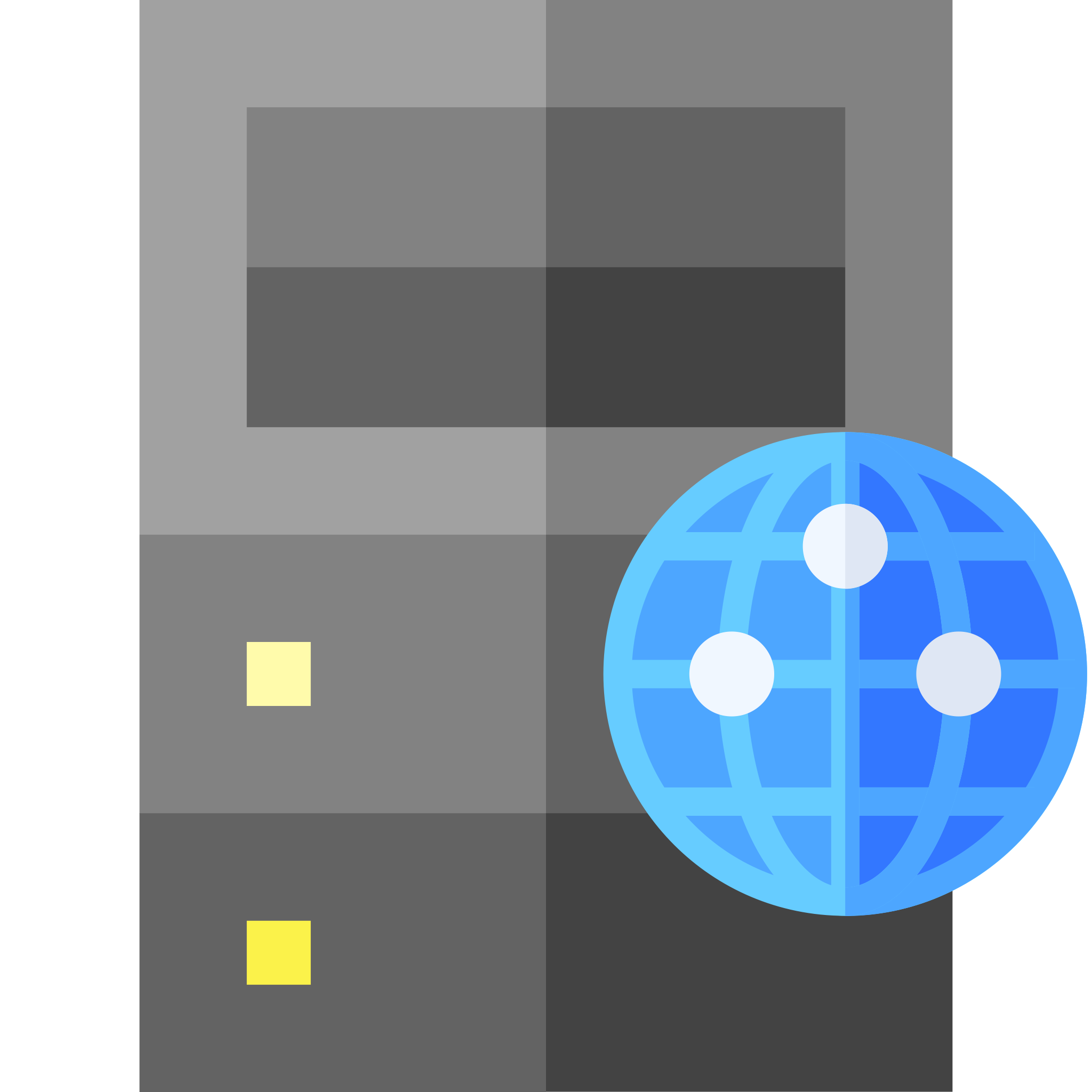 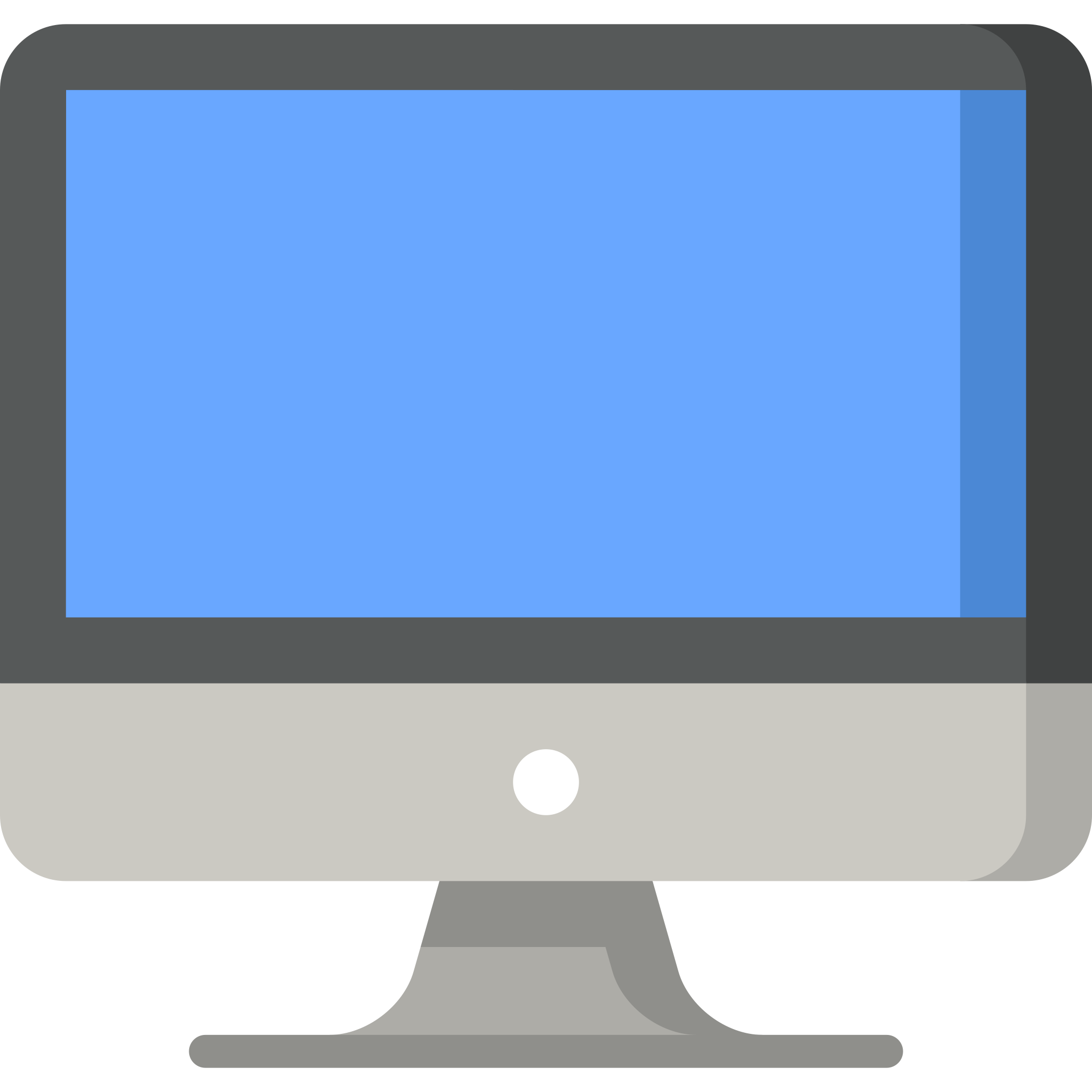 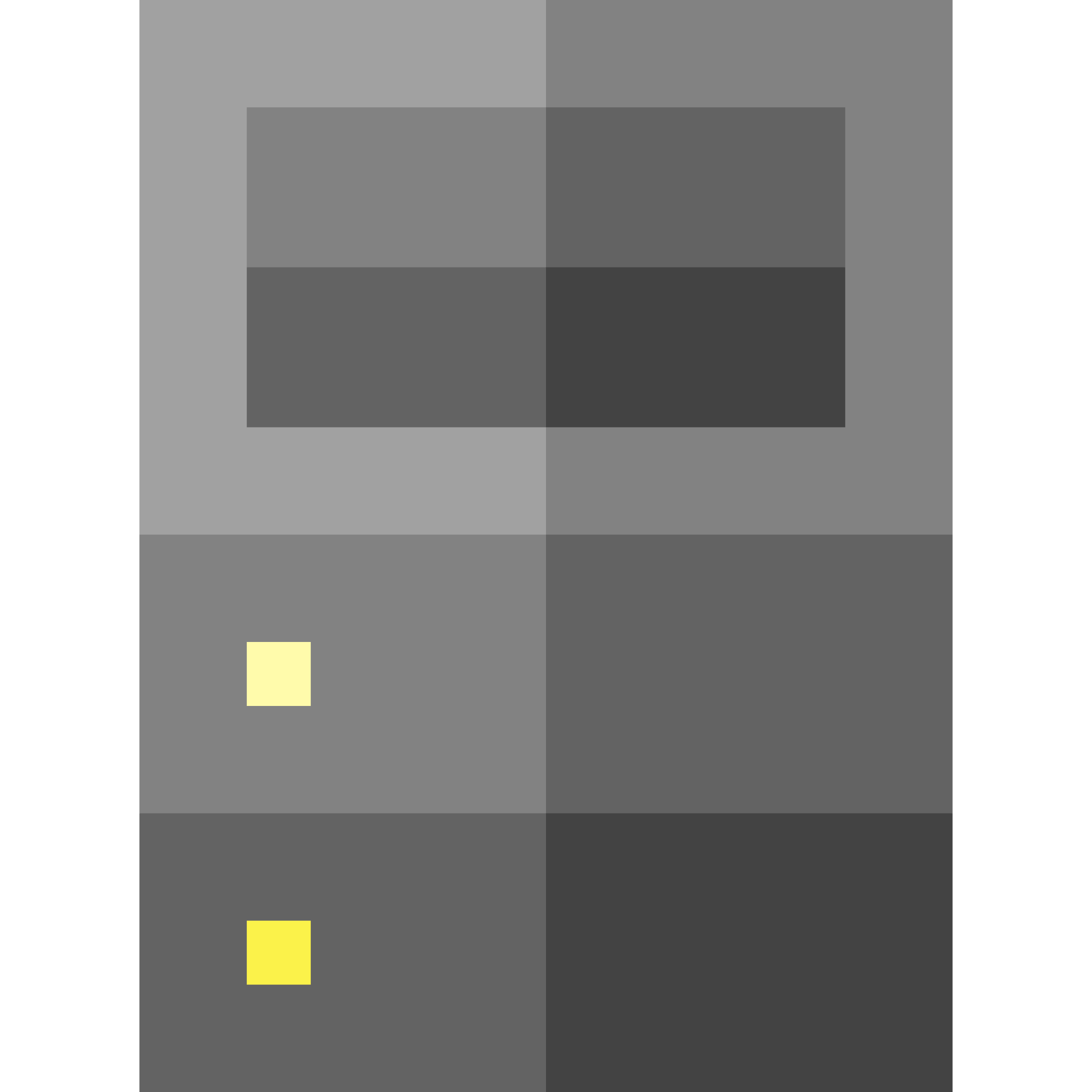 Link injection: in the user agent
Extend browser with a plugin that fetches links and rewrites documents
Most modern browsers support add-on functionality
Potentially expensive – need to provide plugins for many browsers

Approach taken by COHSE/Magpie
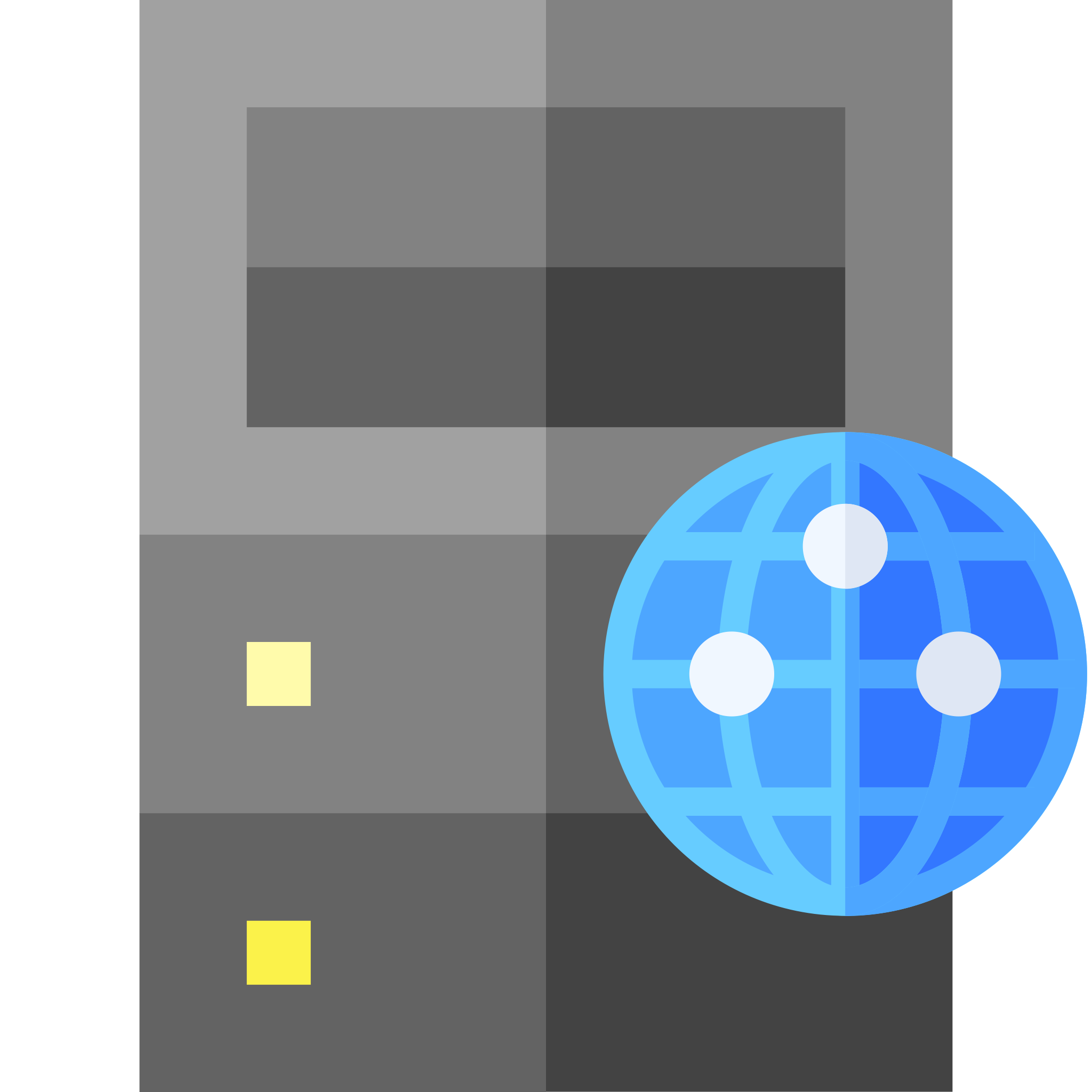 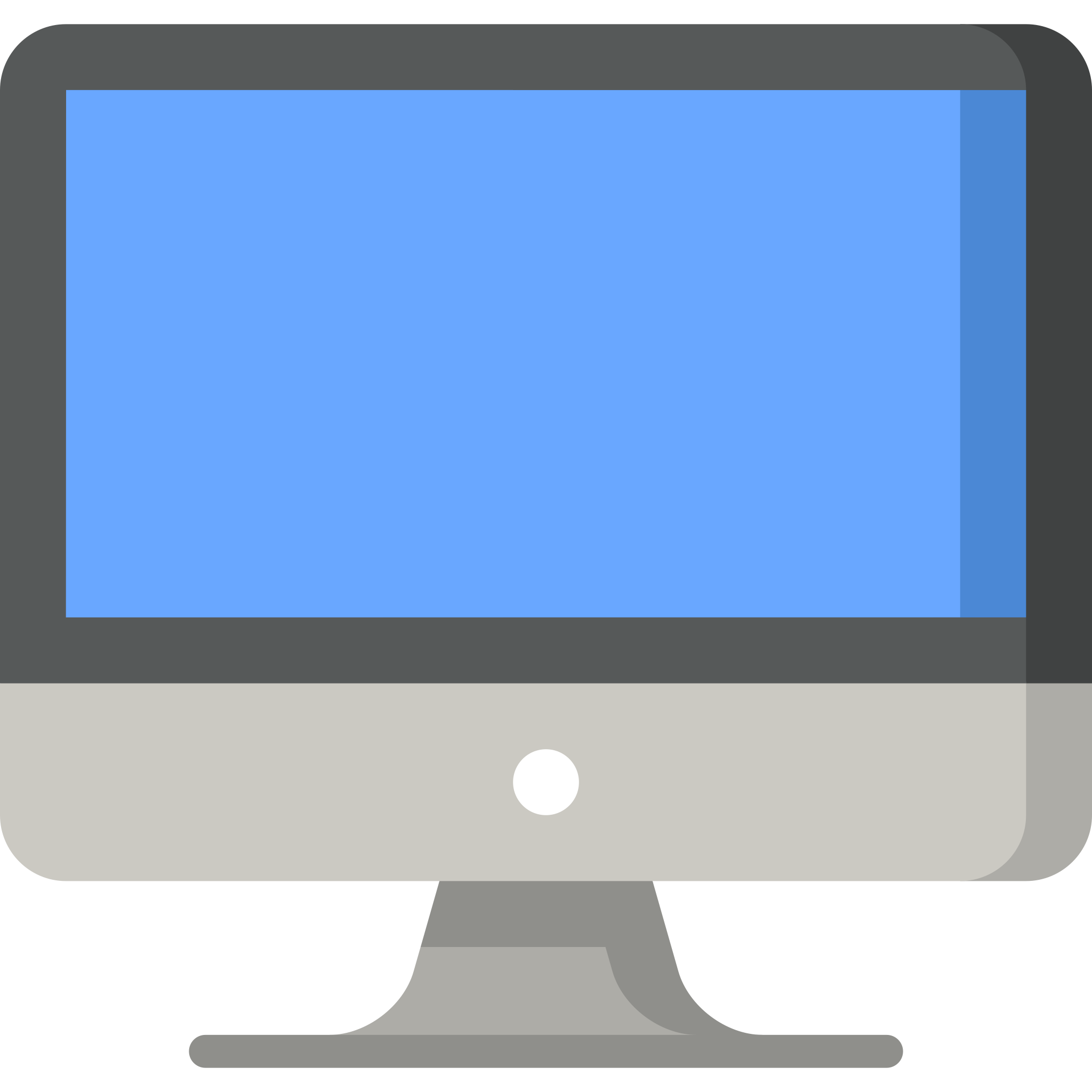 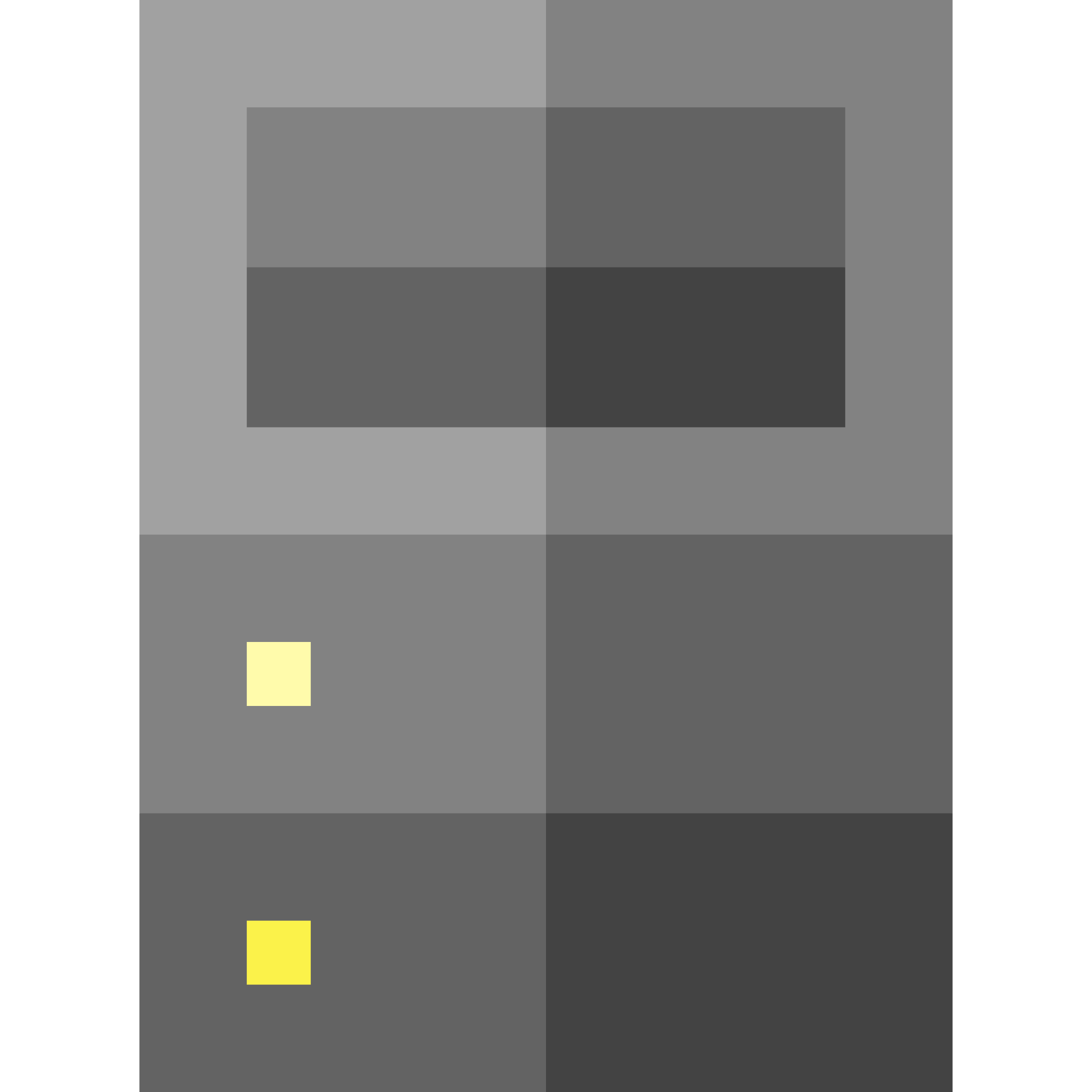 Link Presentation
Distinguish third-party (i.e. linkbase) links from authored (i.e. embedded) links
Use different colours (etc) 
Consistent presentation across representations with variable styling
Presentation of n-ary links and overlapping anchors: pop-up menus, interstitial pages

History of unsuccessful attempts 
Microsoft Smart Tags in Office XP
Third-party embedded advertising links (Infolinks, IntelliTXT, Vibrant)
Open hypermedia on the Web
Limitations of HTML linking
Addressing
URIs for identifying whole resources
Elements with name or id attributes for identifying resource fragments
Closed tag set (<a>, <img>, etc)
Fixed link traversal semantics 
Single-ended, unidirectional, embedded
No stylesheet (or similar) to express link semantics

Can we do better using Web standards?
Morbi commodo bibendum ligula, et lobortis diam varius non. Morbi ac elit leo, ac semper nunc.
Lorem ipsum dolor sit amet, consectetur adipiscing elit. Nulla consequat tortor eget turpis scelerisque sit amet facilisis metus iaculis. Duis aliquam lacinia dictum.
XPath
XPath provides path expressions for addressing nodes within an XML parse tree 

We’ve used it so far to apply templates in XSLT

We could use it instead to specify the anchor of a link endpoint (i.e. as a locspec)
Robie, J. et al (2017) XML Path Language (XPath) 3.1. W3C Recommendation. Available at: https://www.w3.org/TR/xpath-31/
XPath abbreviated path expressions
*		Selects all children of the context node
E		Selects all E element children of the context node
E[@att=val]	Selects all E element children whose att attribute has a value of val
E[n]		Selects the nth E element child of the context node
text()	Selects the text node children of the context node
id("x")	Selects the element with id of x (i.e. the id attribute in HTML)
/		Selects from the root node
//		Selects nodes anywhere under the context node
.		Selects the context node
..		Selects the parent of the context node
16
XPath path expression examples
//main/p[1]				
	Selects the first paragraph in the main element
//p[@class="warning"]			
	Selects all paragraphs whose class attribute has the value “warning”
//footer/h2[text()="References"]	
	Selects all h2 elements in footers whose text is “References”
//a[starts-with(@href,"/"]/text()
	Selects the text content of all a elements whose href attribute starts with “/”
//id("chapter1")
	Selects the element with id "chapter1"
17
XPath and referential Integrity
XPath allows us to address arbitrary elements in an XML parse tree
Resulting addresses may not be robust when the resource representation changes

Consider the difference between the following:
//id("chapter1")
//main/section[1]/p[3]/span

After editing, the path expression using id() is still likely to work
The second path expression may not point to the same part of the document
XPointer
XPath has some limitations:
Can't identify arbitrary ranges within a document, only elements
Doesn't identify which document the path is to be applied to

The XPointer framework allows XPath path expressions to be used as fragment identifiers in URIs
http://example.org/#xpointer(//main/section[1]/p[3]/span)

Intended to be used with format-specific schemes
Default scheme – xpointer() – is designed for use with XML-based languages
Grosso, P. et al (2003) XPointer Framework. W3C Recommendation. Available at: https://www.w3.org/TR/xptr-framework/
XPointer ranges
The xpointer() scheme extends XPath to include ranges in XML documents:

xpointer(string-range(//p,"squeamish ossifrage"))
Indicates the string "squeamish ossifrage" in any p element
Generic links!

xpointer(id("chapter1")/range-to(id("section1.1")))
Indicates the portion of the document lying between the elements with ids "chapter1" and "section 1.1"
DeRose, S. et al (2002) XPointer xpointer() Scheme. W3C Working Draft. Available at: https://www.w3.org/TR/xptr-xpointer/
XLink
Generic framework for representing links in XML documents
Used to define XML formats for linking – element names are arbitrary

Distinguishes between simple links and extended links
Simple link: a link which associates exactly two resources, one of which is local(equivalent to an embedded HTML link using the <a> element)
Extended link: a link which associates an arbitrary number of resources(i.e. a first-class link)

Defines a set of XML attributes which may be added to markup:
xlink:type, xlink:href, xlink:role, xlink:arcrole, xlink:title, xlink:label, xlink:show, xlink:actuate
DeRose, S. (2010) XML Linking Language (XLink) Version 1.1. W3C Recommendation. Available at: https://www.w3.org/TR/xlink11/
Anatomy of an XLink link
Links in Xlink are slightly different to other first-class links
Links are collections of resources(resource ≃ endpoint)
Local resources (i.e. textual anchor for an embedded link)
Remote resources specified by a locator(i.e. URI including optional fragment)
Links contain arcs which specify pairs of endpoints which may be traversed
text
remote
resources
local
resource
22
XLink simple links
<link xlink:href="http://example.org/">some text</link>

Note that link element name is not part of XLink.

xlink:type attribute is optional on simple links, arc is implicit.
some text
XLink extended links
Consider an extended link version of the simple link on the previous slide:

<link xlink:type="extended">
  <anchor xlink:type="resource"          xlink:label="source">some text</resource>
  <location xlink:type="locator"            xlink:label="destination"             xlink:href="http://example.org/"/>
  <transition xlink:type="arc"              xlink:from="source"              xlink:to="destination">
</link>
xlink:label used to identify resources
for use in arcs
XLink bidirectional first-class link
<link xlink:type="extended">
  <location xlink:type="locator"     xlink:label="end1"      xlink:href="http://a.example.org/"/>
  <location xlink:type="locator"     xlink:label="end2"      xlink:href="http://b.example.org/"/>
  <transition xlink:type="arc"     xlink:from="end1"     xlink:to="end2">
  <transition xlink:type="arc"     xlink:from="end2"     xlink:to="end1">
</link>
https://a.example.org/
https://b.example.org/
XLink behaviours
Two orthogonal behaviours of links: 
Is a link traversed automatically, or must it be a deliberate act by the user?


xlink:actuate="onLoad"
Automatically actuate the link when the page loads
Behaves like the HTML img element
xlink:actuate="onRequest"
Only actuate the link when the user requests
Behaves like the HTML a element
XLink behaviours
Two orthogonal behaviours of links: 
Is a link traversed automatically, or must it be a deliberate act by the user?
In what context is the link destination displayed?

xlink:show="replace"
Display the destination in the current context (default behaviour of the HTML a element)
xlink:show="new"
When traversing the link, display the destination in a new context (i.e. window, browser tab)
Behaves like the HTML a element with target="_blank"
xlink:show="embed"
Display the destination by embedding it in the current context
Behaves like the HTML img element
XLink roles and titles
More general version of rel/rev attributes in HTML
xlink:role used to express link type (i.e. meaning of a link as a whole)
xlink:arcrole used to express the meaning of a specific arc within a link
Both take URIs as values (compare with simple keywords used as link types in HTML)

xlink:title attribute used to provide human-readable labels
Used for extended links, arcs and locators
Can also use an element with xlink:type="title" to specify labels
Defining XLink vocabularies
Use DTDs/XML Schema to simplify use of XLink:
<!ELEMENT link ((location|anchor|transition)*)><!ATTLIST link xmlns:xlink CDATA #FIXED "http://www.w3.org/1999/xlink"               xlink:type (extended) #FIXED "extended"><!ELEMENT location EMPTY><!ATTLIST location xlink:type (locator) #FIXED "locator"                   xlink:href CDATA #REQUIRED                   xlink:label NMTOKEN #REQUIRED><!ELEMENT anchor ANY><!ATTLIST anchor xlink:type (resource) #FIXED "resource"                 xlink:label NMTOKEN #REQUIRED><!ELEMENT transition EMPTY><!ATTLIST transition xlink:type (arc) #FIXED "arc"                     xlink:from NMTOKEN #REQUIRED                     xlink:to NMTOKEN #REQUIRED>
Using XLink vocabularies
Consider the bidirectional link from earlier in this lecture:
<link>  <location xlink:label="end1" xlink:href="http://a.example.org/"/>  <location xlink:label="end2" xlink:href="http://b.example.org/"/>  <transition xlink:from="end1" xlink:to="end2">  <transition xlink:from="end2" xlink:to="end1"></link>
https://b.example.org/
https://a.example.org/
Further reading
DeRose, S. et al (2010) XML Linking Language (XLink) Version 1.1. W3C Recommendation
https://www.w3.org/TR/xlink11/
Grosso, P. et al (2003) XPointer Framework. W3C Working Draft.
https://www.w3.org/TR/xptr-framework/
Robie, J. et al (2017) XML Path Language (XPath) 3.1. W3C Recommendation
https://www.w3.org/TR/xpath-31/
Next Lecture: Hypertext Futures